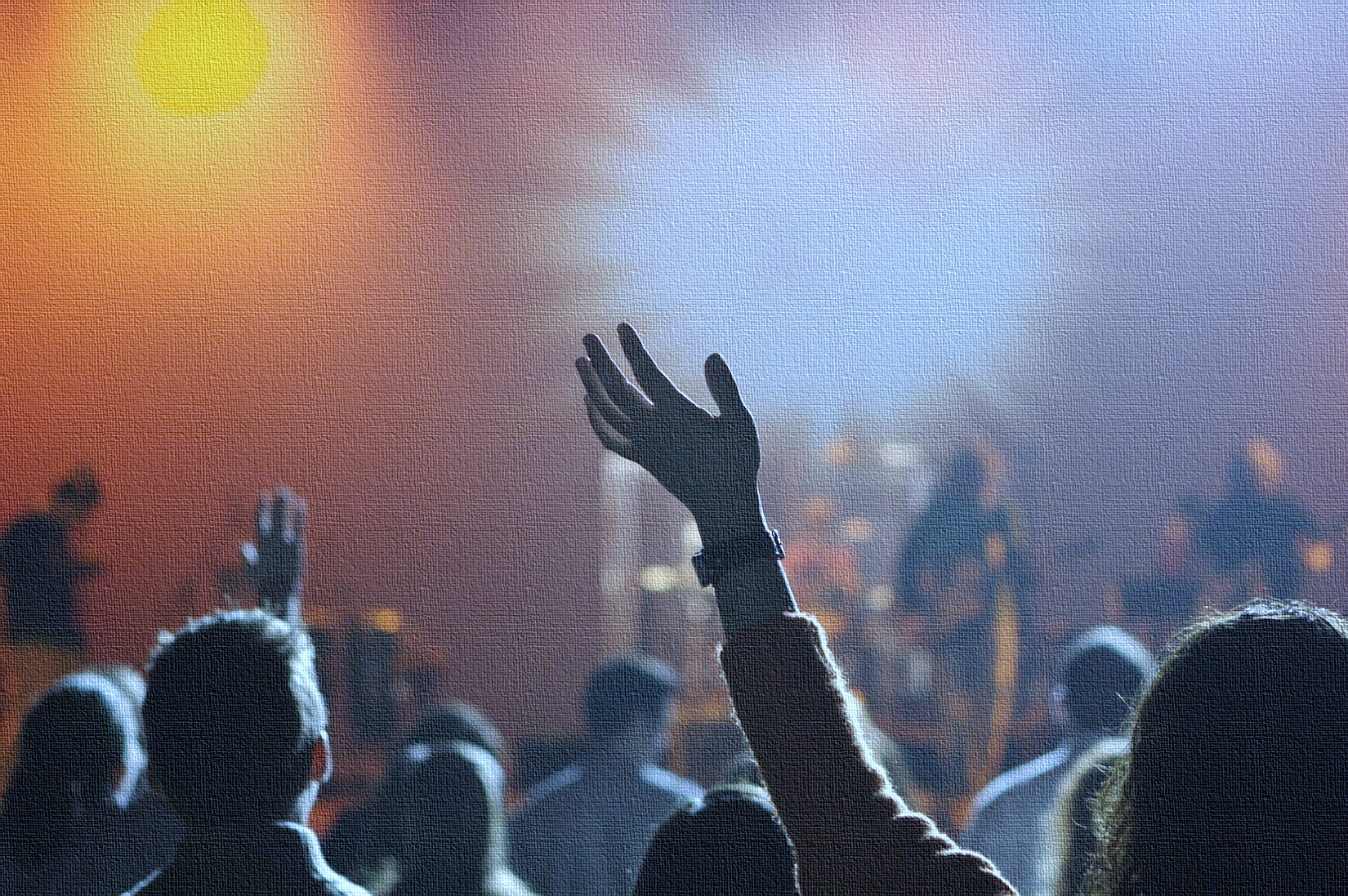 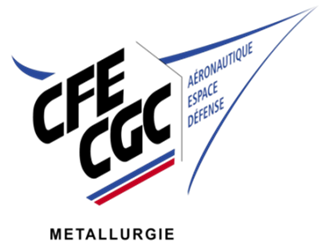 La CFE-CGC Airbus Helicopters
 vous convie à son 
Apéro Concert Caritatif
avec The Big Leruski Band

au bénéfice de l’association : 




Jeudi 5 Septembre à 18H30 
Salle Polyvalente
Complexe Sportif et Culturel Airbus Helicopters
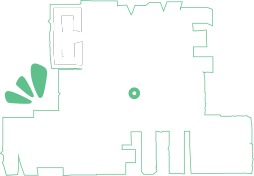 Pour toute information : Elsa Pais au 06 03 54 66 82
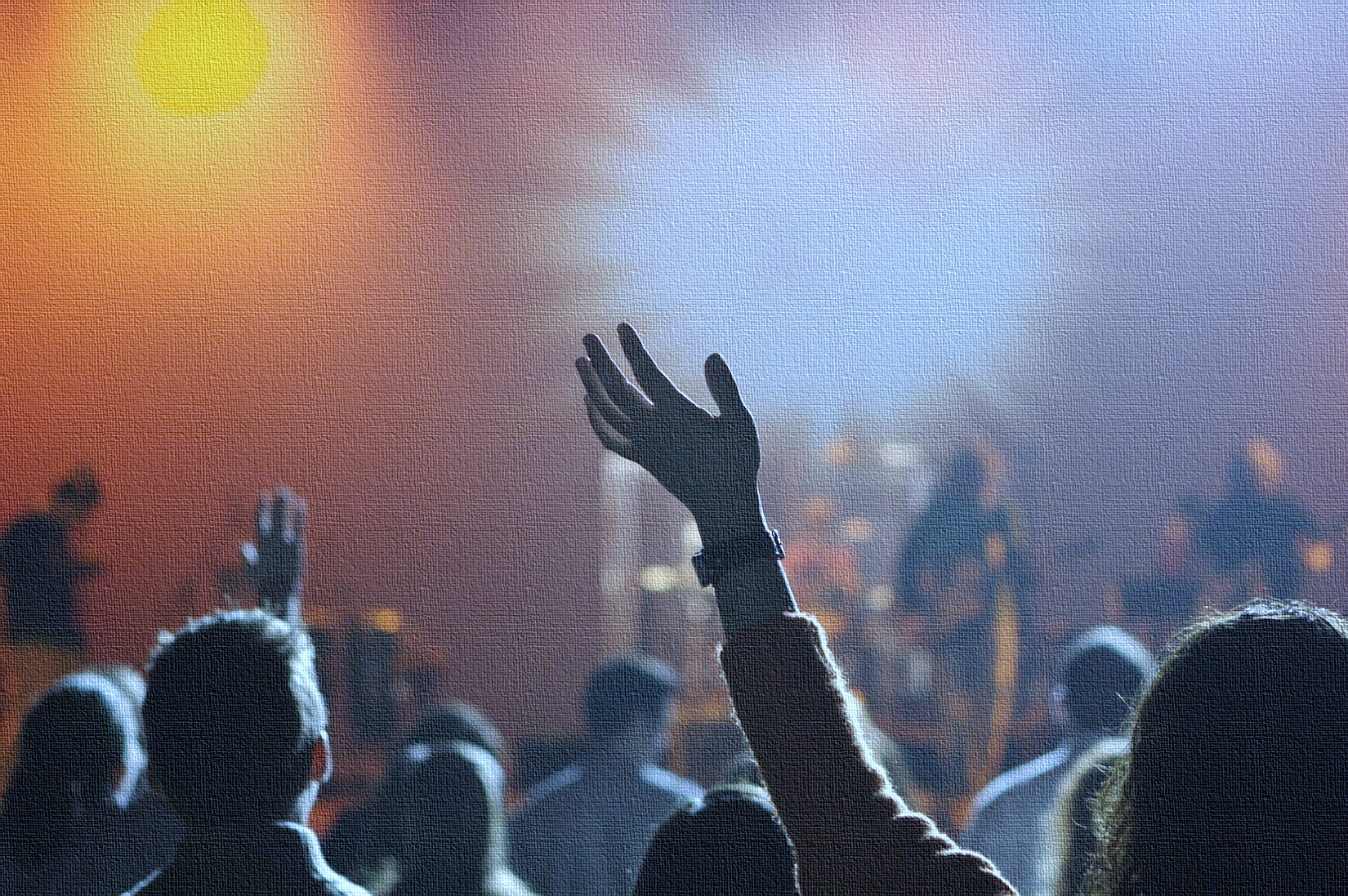 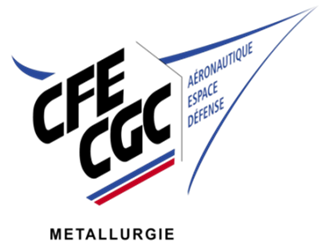 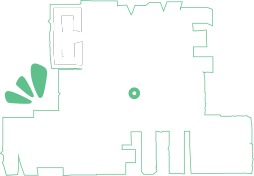 Apéro Concert Caritatif
au bénéfice de l’association :
Votre don ici *:
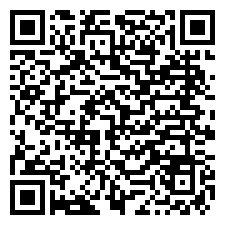 Votre contribution peut se faire : 
Via la cagnotte en ligne sur helloasso.com (cf QR code) 
le Jour J sur place
(intégralité des dons collectés par l’association et déductibles des impôts).
*1 don = 1 entrée = 10€ mini